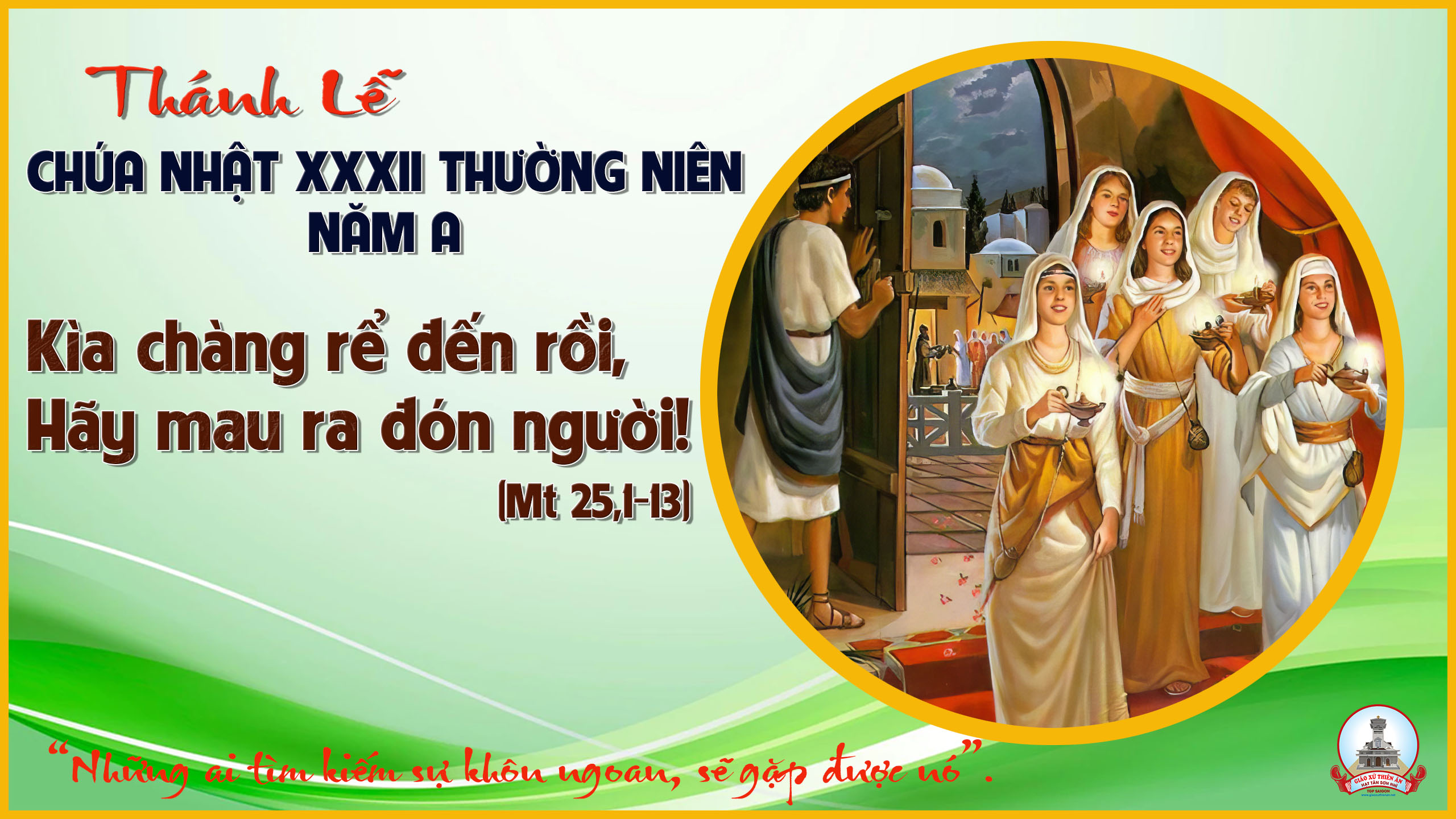 TẬP HÁT CỘNG ĐOÀN
Đk: Lạy Chúa, Thiên Chúa con tôn thờ, linh hồn con luôn khao khát Ngài.
Alleluia - Alleluia:
Anh em hãy tỉnh thức và hãy sẵn sàng, vì vào giờ anh em không ngờ Con Người sẽ đến.
Alleluia …
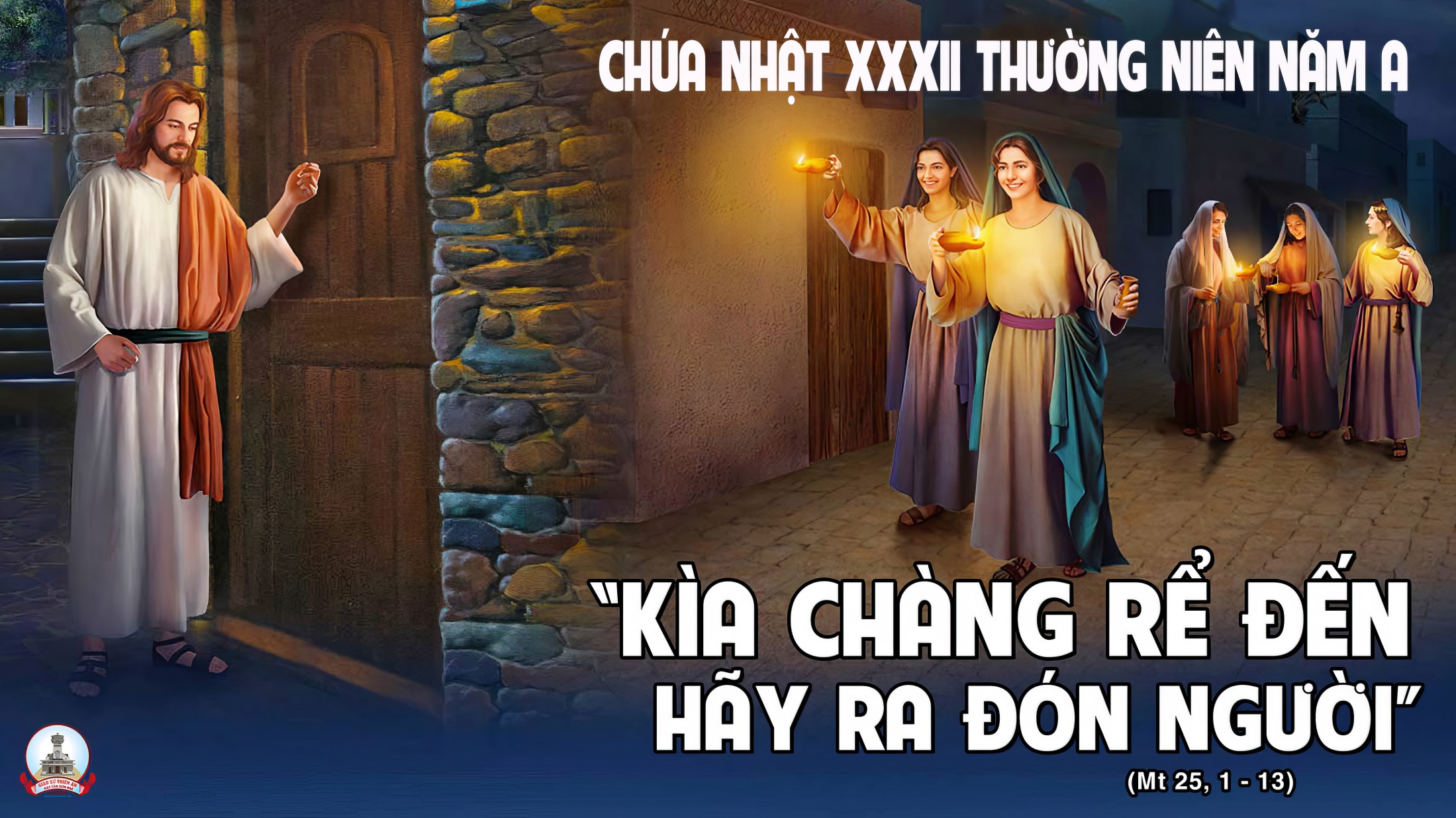 Ca Nhập LễMọi Nẻo ĐườngSơ Sourire
Đk:  Lời ca vang cánh đồng bên muôn hoa tươi hồng, tim tôi rộn lên niềm vui. Lời ca vang cánh đồng bên muôn hoa tươi hồng, tôi vui mừng luôn trong Ðức Chúa Trời.
Tk1: Tất cả mọi nẻo đường của trần thế sẽ dẫn đưa ta về quê trời.Tất cả mọi lời thầm trong mây gió dìu ta đến cùng vầng thái dương.
Đk:  Lời ca vang cánh đồng bên muôn hoa tươi hồng, tim tôi rộn lên niềm vui. Lời ca vang cánh đồng bên muôn hoa tươi hồng, tôi vui mừng luôn trong Ðức Chúa Trời.
Tk2: Tất cả mọi nẻo đường từ mặt đất đã đượm nhuần yêu thương của Người. Không lo chi mưa buồn hay sương gió, ta đi đến chân trời sáng tươi.
Đk:  Lời ca vang cánh đồng bên muôn hoa tươi hồng, tim tôi rộn lên niềm vui. Lời ca vang cánh đồng bên muôn hoa tươi hồng, tôi vui mừng luôn trong Ðức Chúa Trời.
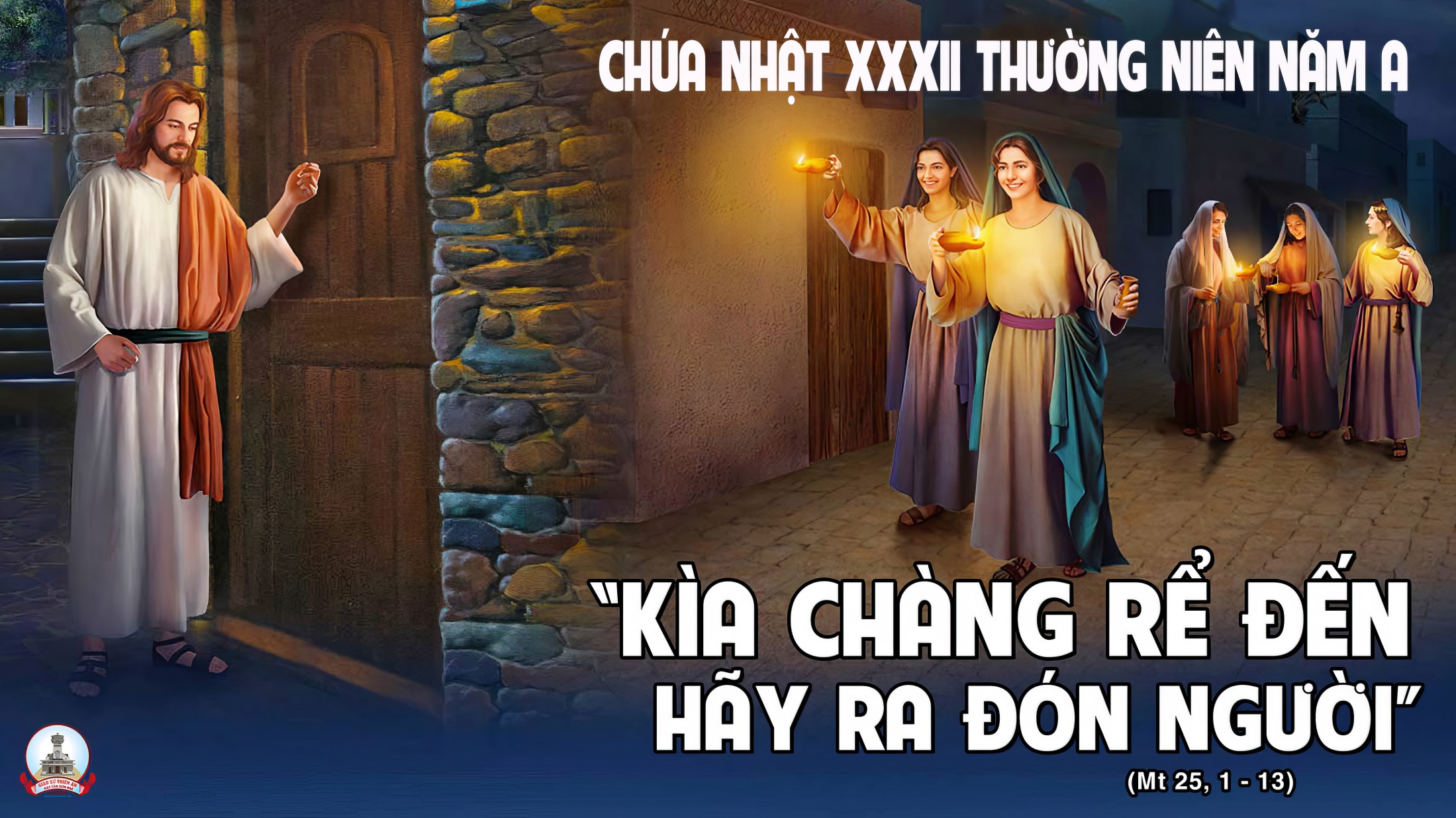 KINH VINH DANH
Chủ tế: Vinh danh Thiên Chúa trên các tầng trời.A+B: Và bình an dưới thế cho người thiện tâm.
A: Chúng con ca ngợi Chúa.
B: Chúng con chúc tụng Chúa. A: Chúng con thờ lạy Chúa. 
B: Chúng con tôn vinh Chúa.
A: Chúng con cảm tạ Chúa vì vinh quang cao cả Chúa.
B: Lạy Chúa là Thiên Chúa, là Vua trên trời, là Chúa Cha toàn năng.
A: Lạy con một Thiên Chúa,            Chúa Giêsu Kitô.
B: Lạy Chúa là Thiên Chúa, là Chiên Thiên Chúa là Con Đức Chúa Cha.
A: Chúa xóa tội trần gian, xin thương xót chúng con.
B: Chúa xóa tội trần gian, xin nhậm lời chúng con cầu khẩn.
A: Chúa ngự bên hữu Đức Chúa Cha, xin thương xót chúng con.
B: Vì lạy Chúa Giêsu Kitô, chỉ có Chúa là Đấng Thánh.
Chỉ có Chúa là Chúa, chỉ có Chúa là đấng tối cao.
A+B: Cùng Đức Chúa Thánh Thần trong vinh quang Đức Chúa Cha.  Amen.
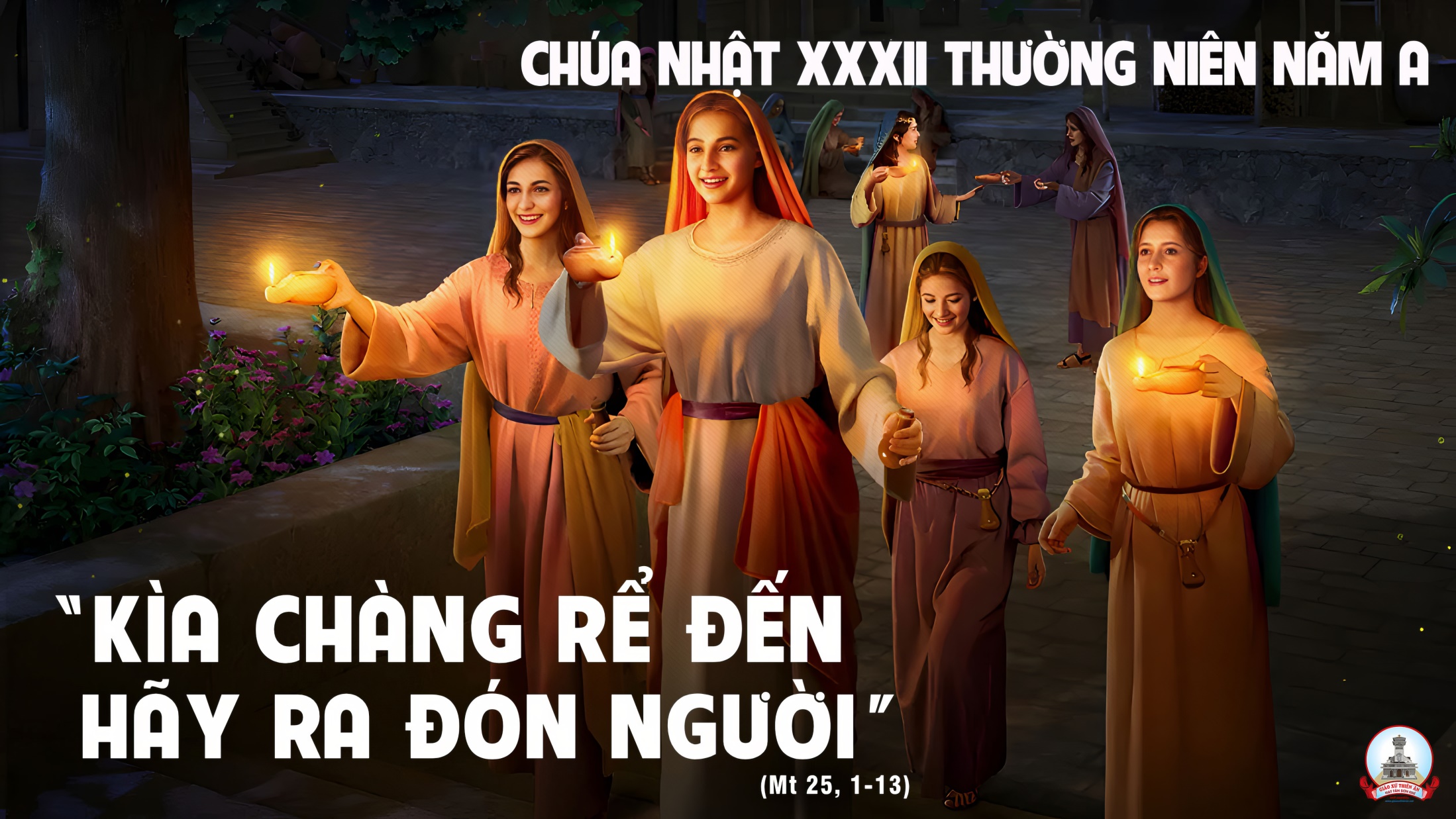 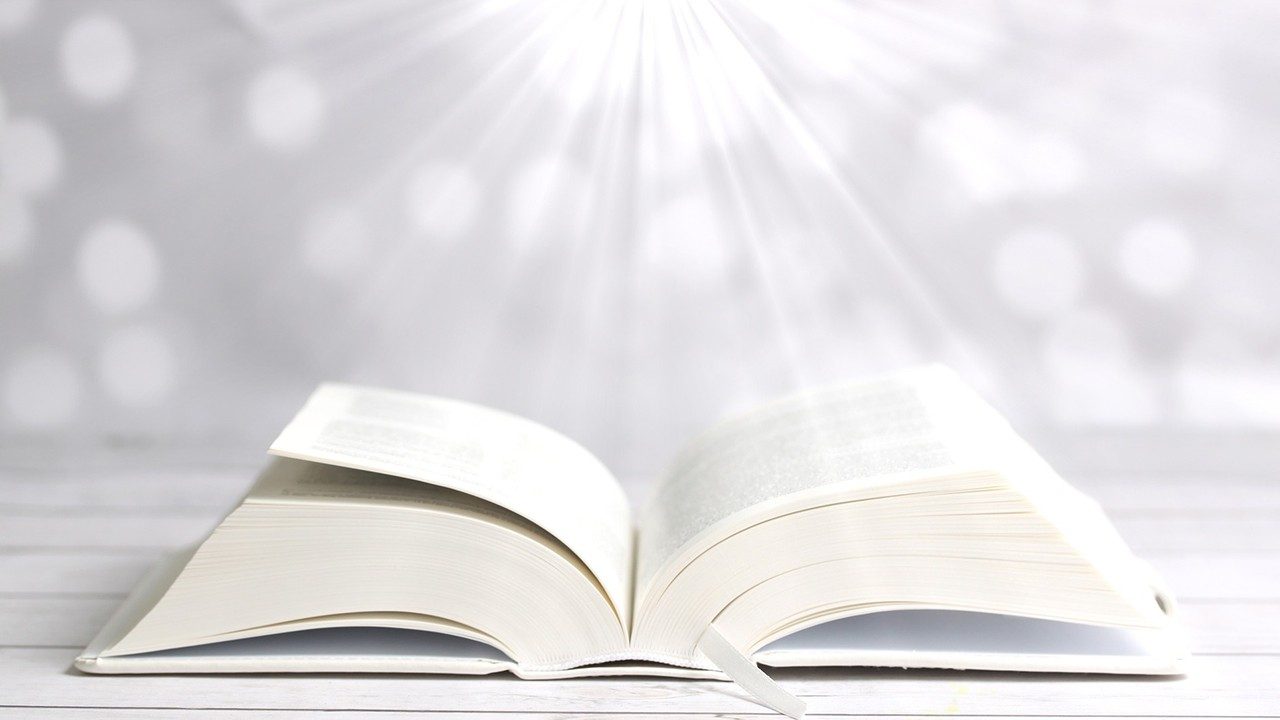 Bài đọc 1.
Bài trích sách Khôn ngoan.Ai tìm kiếm Đức Khôn Ngoan, thì Đức Khôn Ngoan cho gặp.
Thánh Vịnh 62Chúa Nhật XXXII Thường NiênNăm ALm. Kim Long04 Câu
Đk: Lạy Chúa, Thiên Chúa con tôn thờ, linh hồn con luôn khao khát Ngài.
Tk1: Thân lạy Chúa, Đấng con tôn thờ, này con nao nao trông tìm Chúa, linh hồn con khát khao, thân xác con hao mòn, như đất khô cằn hằng trông mong nước nguồn.
Đk: Lạy Chúa, Thiên Chúa con tôn thờ, linh hồn con luôn khao khát Ngài.
Tk2: Mong được tới ngắm tôn nhan Ngài, nhìn xem vinh quang uy lực Chúa. Ân tình của Chúa luôn cao quý hơn sinh mạng, con muốn vang lời mà ca khen suốt đời.
Đk: Lạy Chúa, Thiên Chúa con tôn thờ, linh hồn con luôn khao khát Ngài.
Tk3: Con nguyện ước chúc khen trọn đời, và xin giơ tay kêu cầu Chúa. Nay hồn con sướng vui như mới tham dự tiệc, câu hát trên miệng mừng vui hoan chúc Ngài.
Đk: Lạy Chúa, Thiên Chúa con tôn thờ, linh hồn con luôn khao khát Ngài.
Tk4: Mơ tưởng Chúa mỗi khi lên giường, và qua năm canh con thầm nhắc. Bởi Ngài đã đoái thương luôn cứu nguy hộ phù, nương bóng tay Ngài, miệng con vui hát mừng.
Đk: Lạy Chúa, Thiên Chúa con tôn thờ, linh hồn con luôn khao khát Ngài.
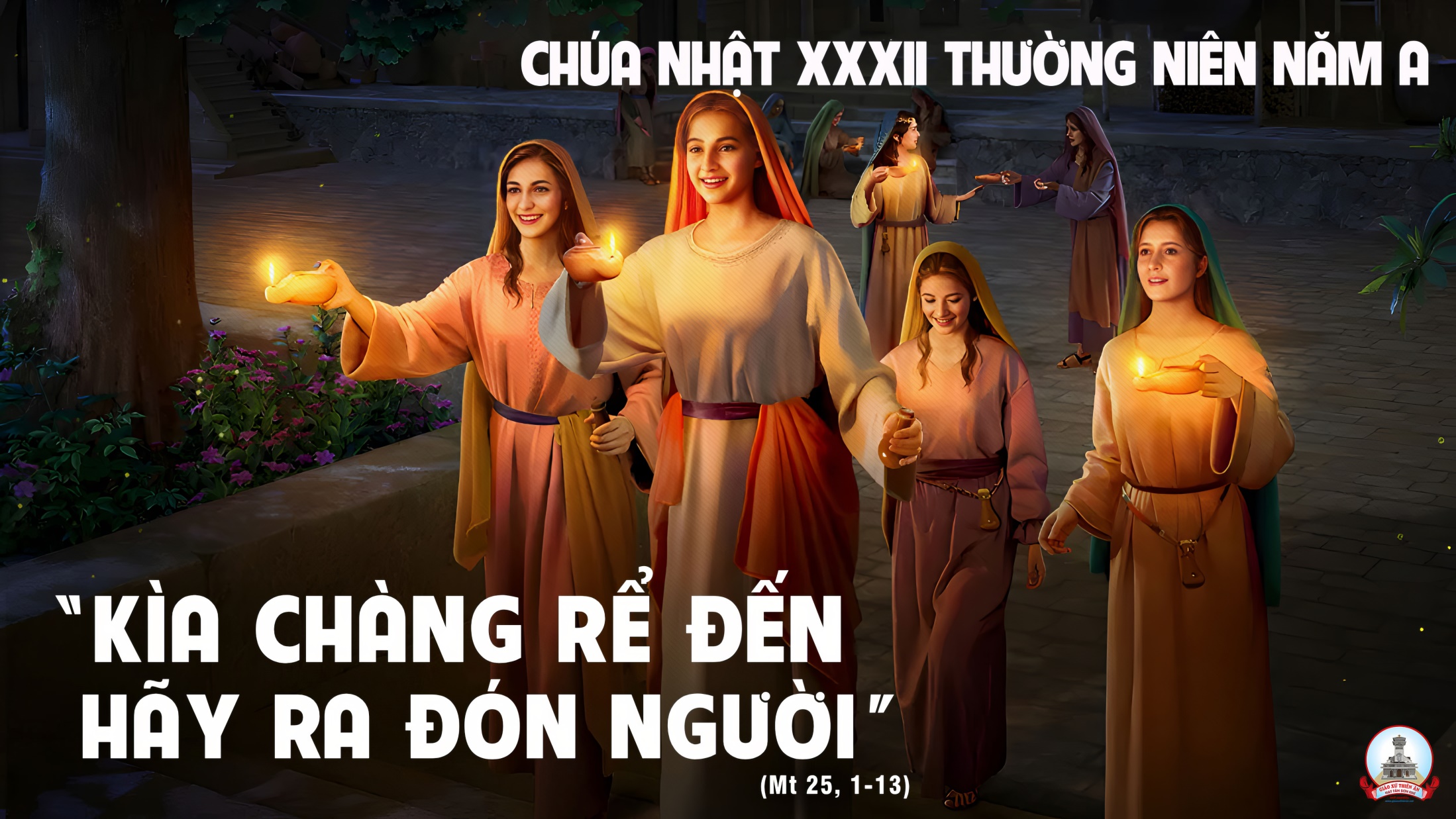 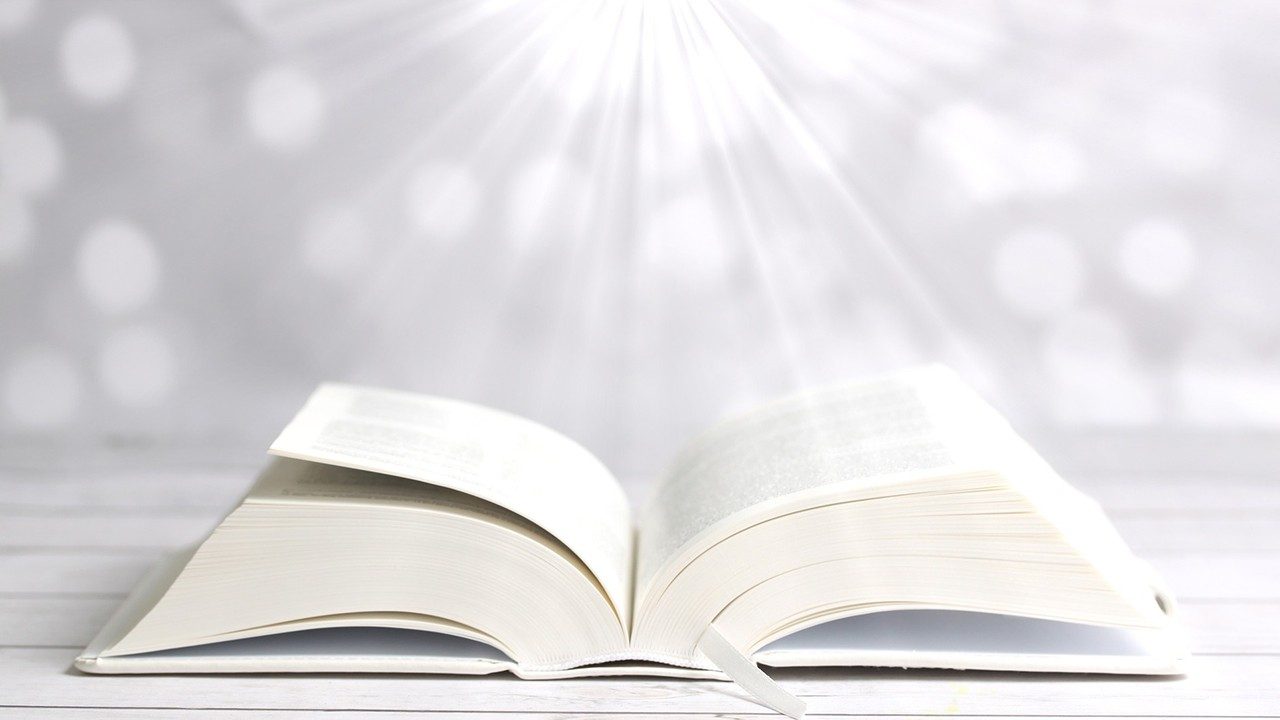 Bài đọc 2.
Bài trích thư thứ nhất của thánh Phaolo tông đồ Gửi tín hữu Thê-sa-lô-ni ca.
Những người đã an giấc trong Đức Giê-su, sẽ được Thiên Chúa đưa về cùng Đức Giê-su.
Alleluia - Alleluia:
Anh em hãy tỉnh thức và hãy sẵn sàng, vì vào giờ anh em không ngờ Con Người sẽ đến.
Alleluia …
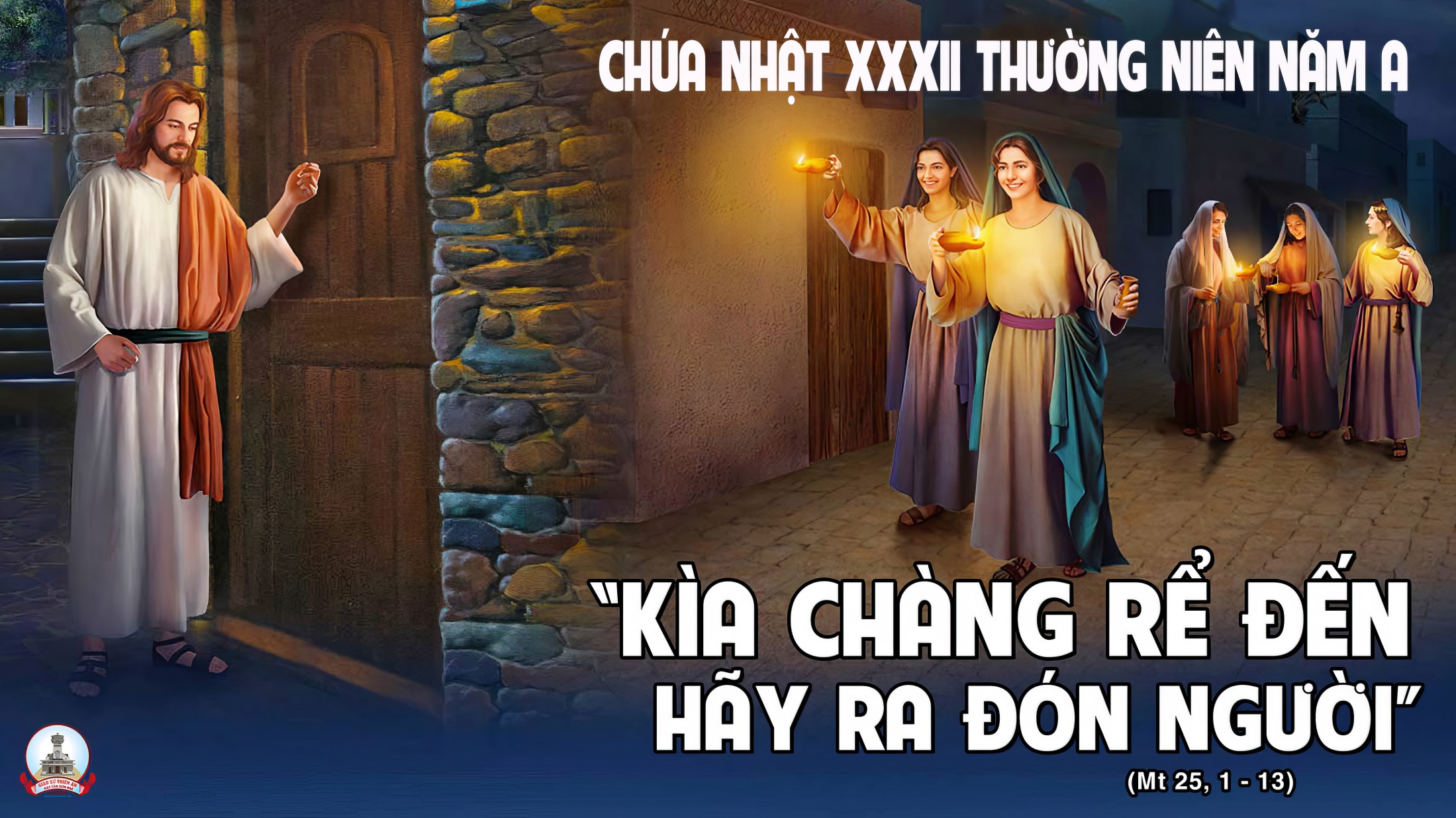 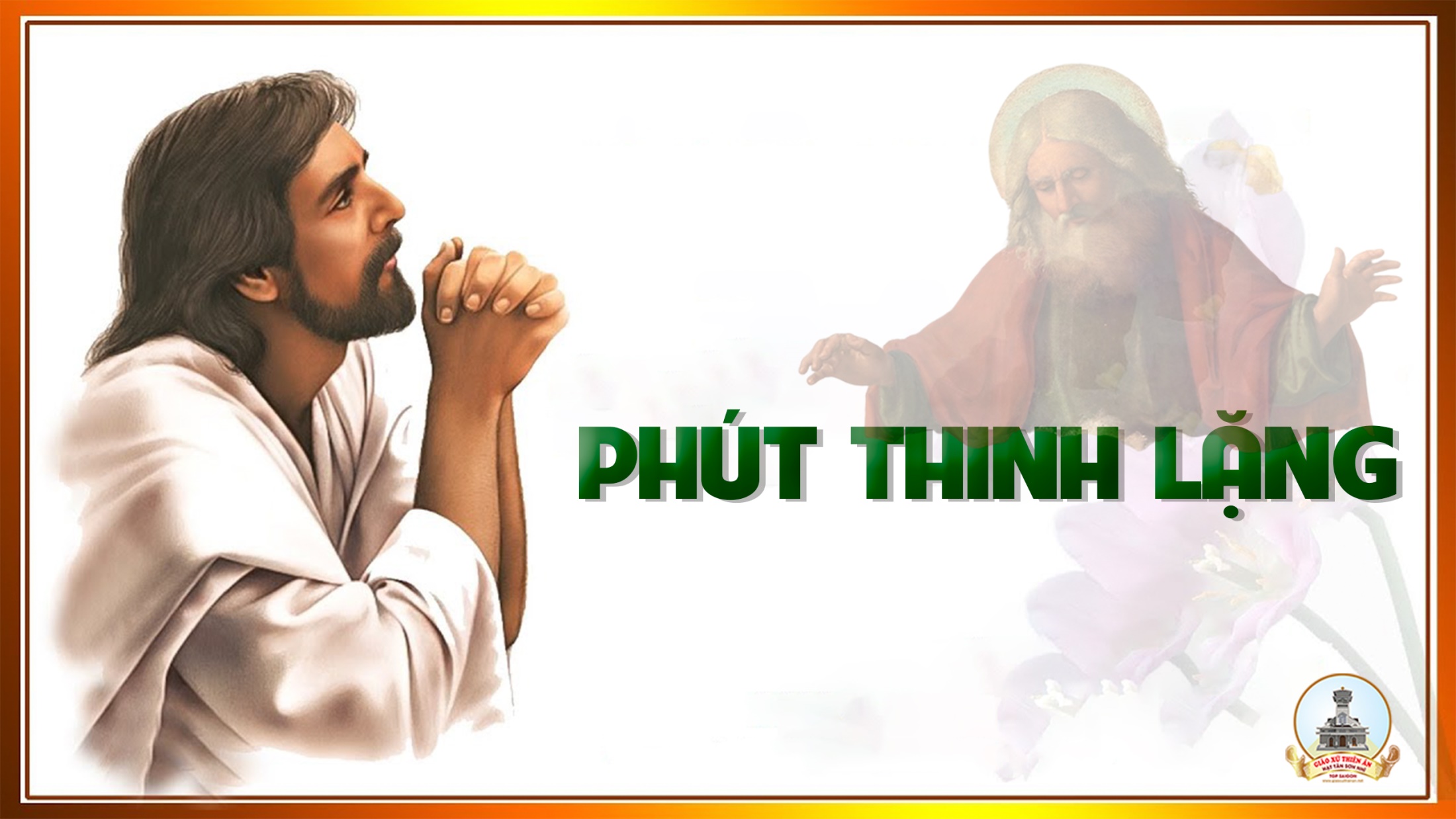 KINH TIN KÍNH
Tôi tin kính một Thiên Chúa là Cha toàn năng, Đấng tạo thành trời đất, muôn vật hữu hình và vô hình.
Tôi tin kính một Chúa Giêsu Kitô, Con Một Thiên Chúa, Sinh bởi Đức Chúa Cha từ trước muôn đời.
Người là Thiên Chúa bởi Thiên Chúa, Ánh Sáng bởi Ánh Sáng, Thiên Chúa thật bởi Thiên Chúa thật,
được sinh ra mà không phải được tạo thành, đồng bản thể với Đức Chúa Cha: nhờ Người mà muôn vật được tạo thành.
Vì loài người chúng ta và để cứu độ chúng ta, Người đã từ trời xuống thế.
Bởi phép Đức Chúa Thánh Thần, Người đã nhập thể trong lòng Trinh Nữ Maria, và đã làm người.
Người chịu đóng đinh vào thập giá vì chúng ta, thời quan Phongxiô Philatô; Người chịu khổ hình và mai táng, ngày thứ ba Người sống lại như lời Thánh Kinh.
Người lên trời, ngự bên hữu Đức Chúa Cha, và Người sẽ lại đến trong vinh quang để phán xét kẻ sống và kẻ chết, Nước Người sẽ không bao giờ cùng.
Tôi tin kính Đức Chúa Thánh Thần là Thiên Chúa và là Đấng ban sự sống, Người bởi Đức Chúa Cha và Đức Chúa Con mà ra,
Người được phụng thờ và tôn vinh cùng với Đức Chúa Cha và Đức Chúa Con: Người đã dùng các tiên tri mà phán dạy.
Tôi tin Hội Thánh duy nhất thánh thiện công giáo và tông truyền.
Tôi tuyên xưng có một Phép Rửa để tha tội. Tôi trông đợi kẻ chết sống lại và sự sống đời sau. Amen.
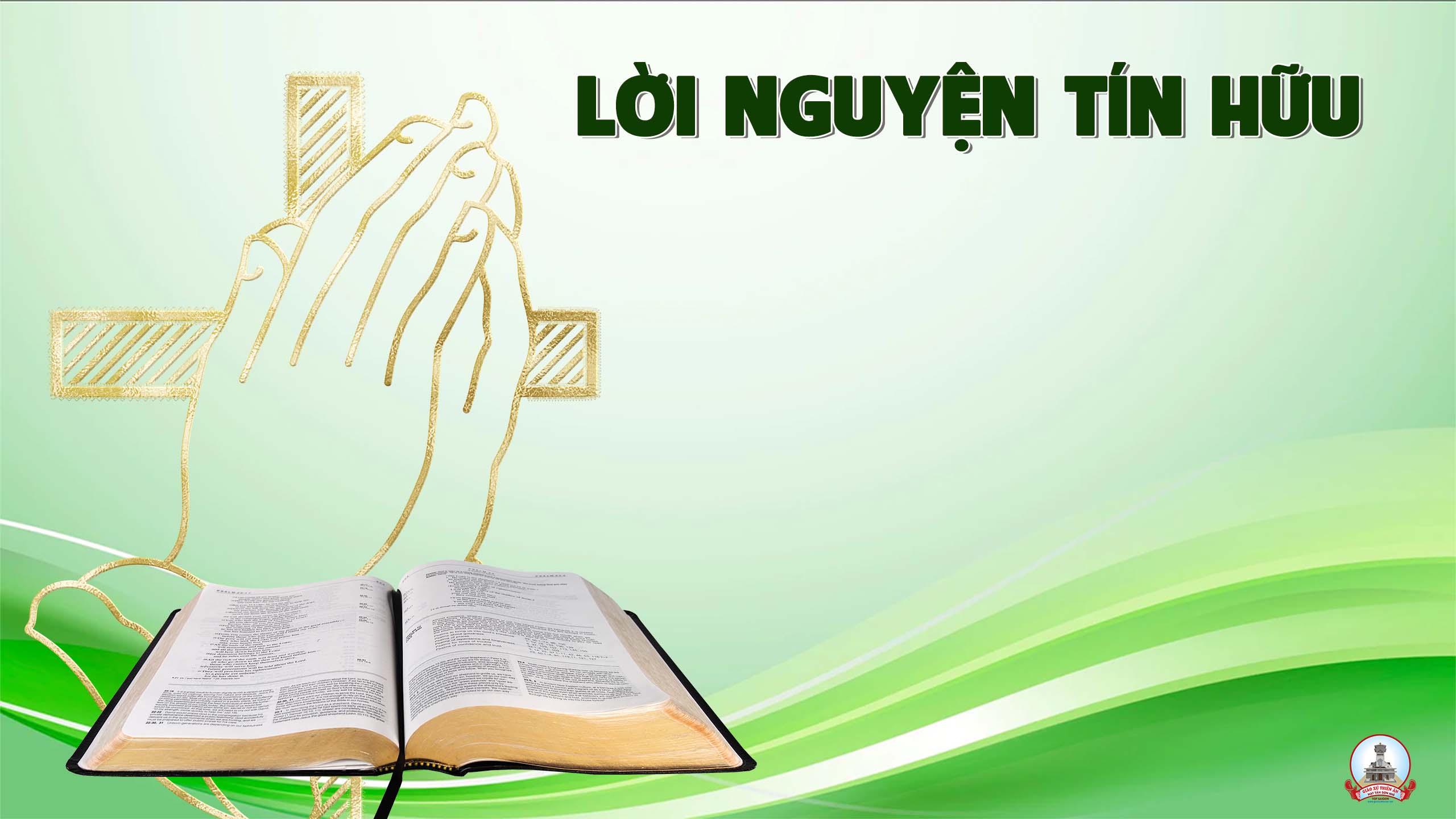 Chúa có thể đến vào lúc chúng ta hoàn toàn bất ngờ. Do đó tỉnh thức là việc mỗi kitô hữu cần phải làm thường xuyên cả cuộc đời mình. Tin tưởng vào ơn Chúa trợ giúp, chúng ta cùng dâng lời cầu xin.
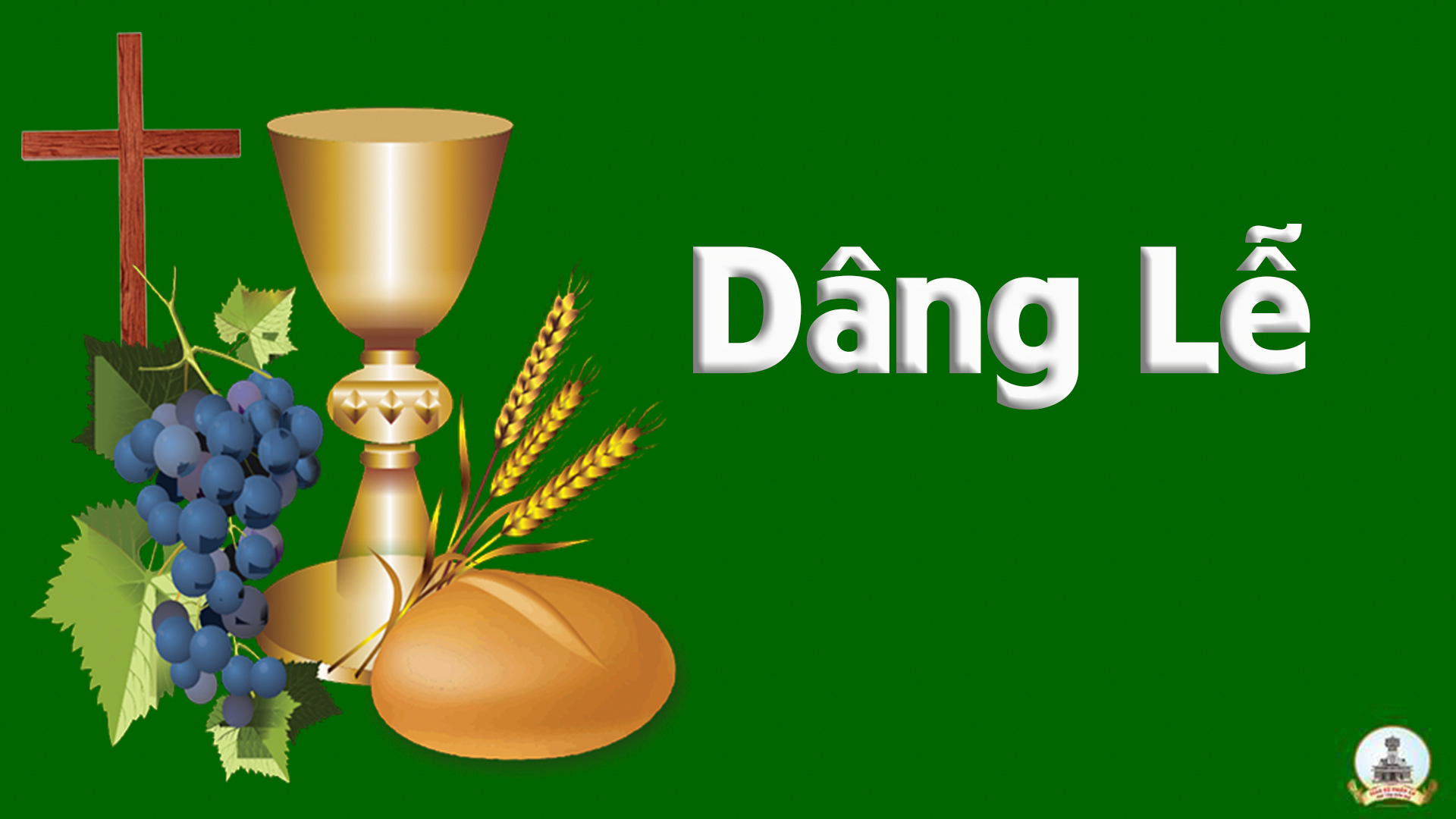 Dâng Lên Ba Ngôi
Nguyễn Văn Tuyên
Đk:  Linh mục dâng tiến lễ vật lên Ba ngôi. Hằng ngày tái diễn tiệc ly khắp nơi. Thánh hóa chúng con trong cả cuộc đời. Nên một của lễ mới để dâng Ba ngôi.
Tk3: Cho giáo dân đang sống khắp trời, cho thế giới chưa được đức tin. Cho các linh hồn đã qua đời, xin hợp nhất trong nguồn tái sinh.
Đk:  Linh mục dâng tiến lễ vật lên Ba ngôi. Hằng ngày tái diễn tiệc ly khắp nơi. Thánh hóa chúng con trong cả cuộc đời. Nên một của lễ mới để dâng Ba ngôi.
Tk1: Như nước tan trong chén rượu đầy, như hương mới lửa hồng thắp dâng, như sáp ong thầm cháy đêm ngày, con tự hiến sống đời Thánh ân.
Đk:  Linh mục dâng tiến lễ vật lên Ba ngôi. Hằng ngày tái diễn tiệc ly khắp nơi. Thánh hóa chúng con trong cả cuộc đời. Nên một của lễ mới để dâng Ba ngôi.
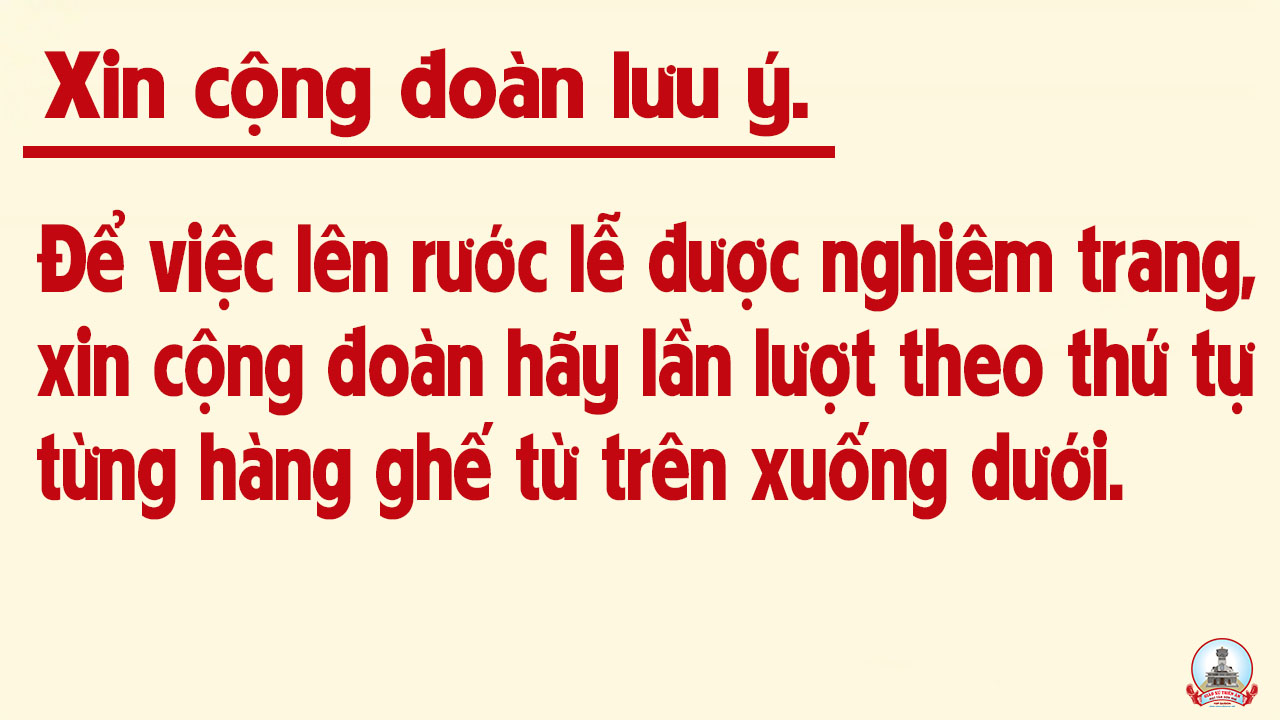 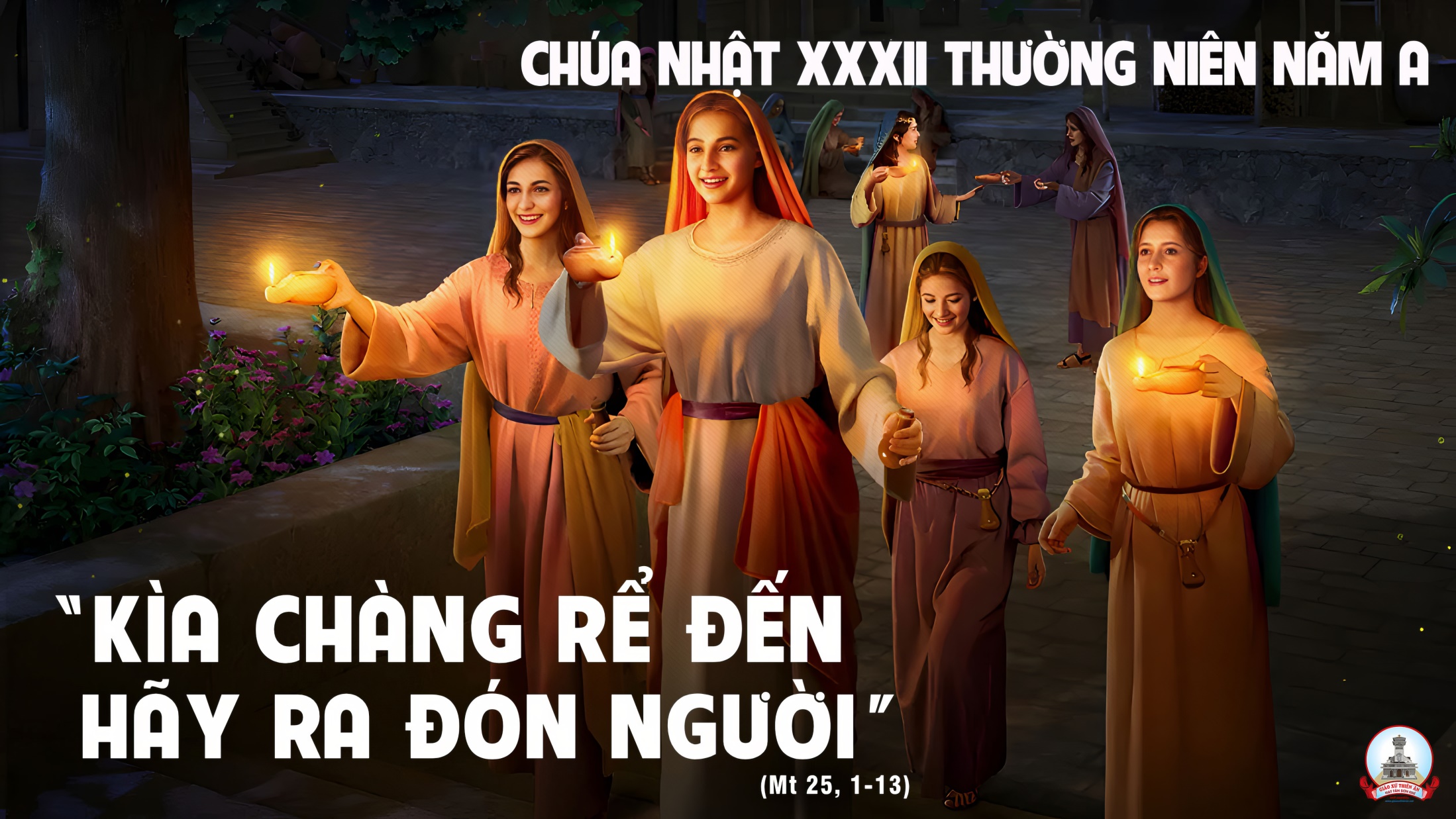 Ca Nguyện Hiệp LễMười Cô Trinh NữNguyễn Hùng Cường
Tk1: Mười cô trinh nữ, chàng rể tới, bao vui mừng. Kìa năm Cô khôn ngoan, mang dầu theo, với năm cây đèn. Còn năm Cô dại khờ, dầu chẳng mang, chỉ có đèn thôi. Khi Tân lang tới chậm, cả mười cô, đều đang thiếp giấc.
**: Nửa đêm vang tiếng: “Chàng rể đến, mau đón chào”. Khi năm Cô khôn ngoan, thắp đèn lên, đón rước tưng bừng, còn năm Cô dại khờ, chạy tìm mua, ở khắp mọi nơi. Đến lúc đã có dầu, cửa phòng nay, đã đóng thương thay.
Đk: Cùng tỉnh thức, sẵn sàng, đón Chúa từng phút giây. Vì chẳng biết, Chúa ta khi nào viếng thăm. Cùng tỉnh thức, sẵn sàng, đón Chúa từng phút giây. Nguyện cầu luôn, sống trong tâm tình sẵn sàng.
Tk2: Người ơi! Hãy nhớ, hằng tỉnh thức luôn khấn nguyện. Mai đây ta ra sao, ôi đường đi biết đâu mà ngờ. Này khi ta không chờ còn mãi mê vui thú phù hoa. Chúa sẽ đến không ngờ, vào ngay khi hồn ta say đắm.
**: Này đôi tay hãy, cầm đèn cháy, luôn sẵn sàng. Khi loa kêu vang lên, ta cùng ra, đón Tân lang vào. Lòng hân hoan vui mừng, miệng ca vang, khúc hát tình yêu. Tiến bước với mọi người, vào dự tiệc, vui với Tân lang.
Đk: Cùng tỉnh thức, sẵn sàng, đón Chúa từng phút giây. Vì chẳng biết, Chúa ta khi nào viếng thăm. Cùng tỉnh thức, sẵn sàng, đón Chúa từng phút giây. Nguyện cầu luôn, sống trong tâm tình sẵn sàng.
Tk3: Trần gian u tối, đường đi tới, ai tỏ tường. Đêm đen ôi âm u, bao người đang, đắm say tình đời. Đời mây bay giăng mù, tìm đâu ra, nơi chốn thảnh thơi. Bao nhiêu năm phiêu dạt, phận bèo trôi, cùng cơn sóng lũ.
**: Người ơi! Mau hãy, cùng tỉnh thức, cơn mê dài. Hân hoan ta vui ca, mau cùng nhau bước chung một đường. Đường tin yêu hy vọng, ngời lên như, ánh nắng Bình minh. Chúa sẽ đoái thương tình, cho vào dự, tiệc cưới Thiên cung.
Đk: Cùng tỉnh thức, sẵn sàng, đón Chúa từng phút giây. Vì chẳng biết, Chúa ta khi nào viếng thăm. Cùng tỉnh thức, sẵn sàng, đón Chúa từng phút giây. Nguyện cầu luôn, sống trong tâm tình sẵn sàng.
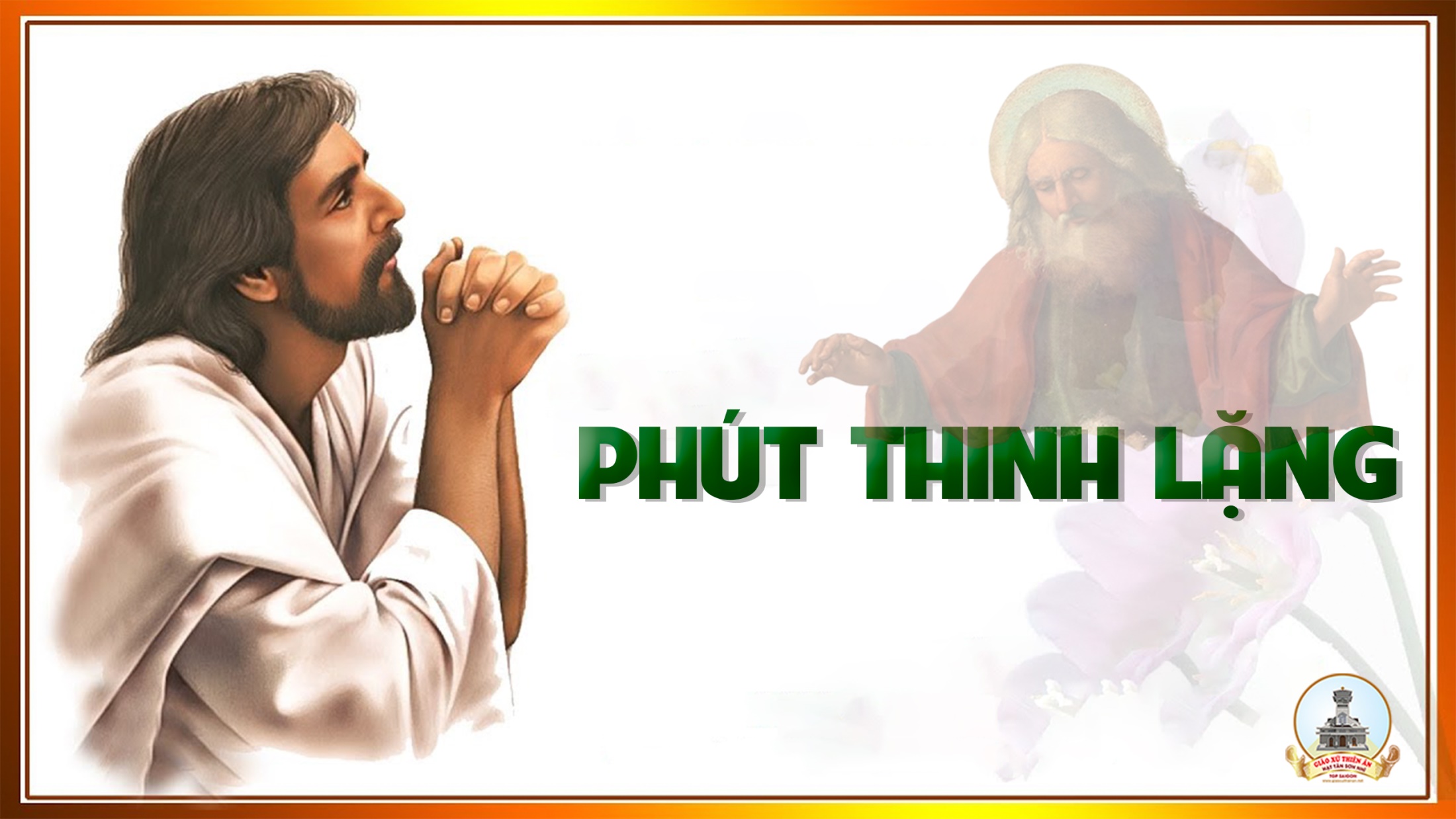 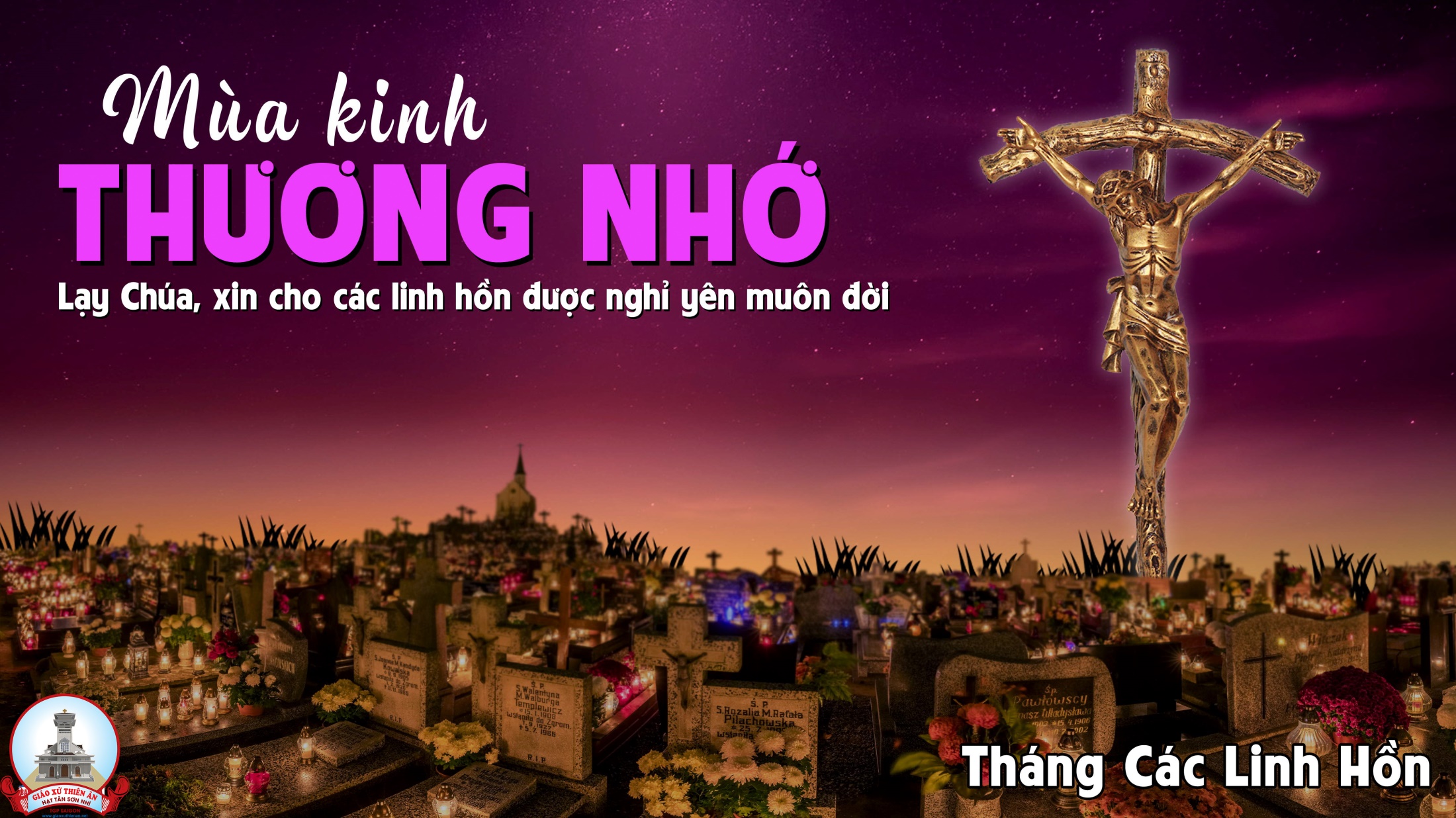 Ca Kết LễTừ Chốn Luyện HìnhLm. Kim Long
Tk1: Từ chốn luyện hình u tối vọng tiếng bao linh hồn khóc than. Niềm thành tín dâng Mẹ nhân ái, nguyện Mẹ thương nghe đoàn con cái thiết tha van nài.
Đk: Từ vực sâu tiếng khóc than còn vọng ngân với tháng năm u hoài đớn đau. Mẹ, Mẹ ơi, hãy đoái thương, lòng từ bi hãy chiếu soi hết mọi linh hồn.
Tk2: Ngày tháng trôi vào quên lãng, nào biết trông ai người nhớ thương. Lệ sầu rưng rưng mờ đôi mắt, lửa hồng bao đêm ngày nung nấu đớn đau khôn lường.
Đk: Từ vực sâu tiếng khóc than còn vọng ngân với tháng năm u hoài đớn đau. Mẹ, Mẹ ơi, hãy đoái thương, lòng từ bi hãy chiếu soi hết mọi linh hồn.
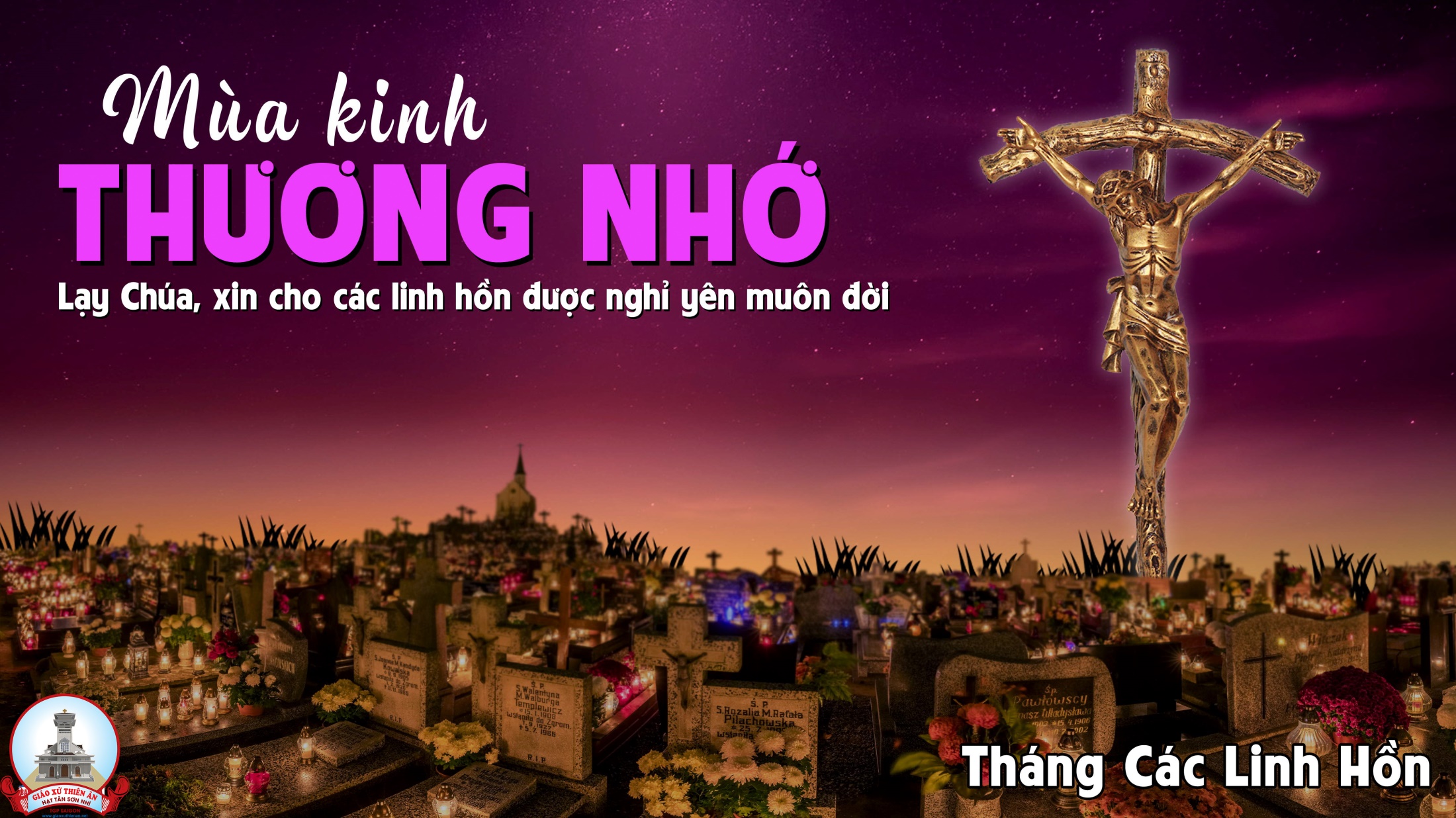